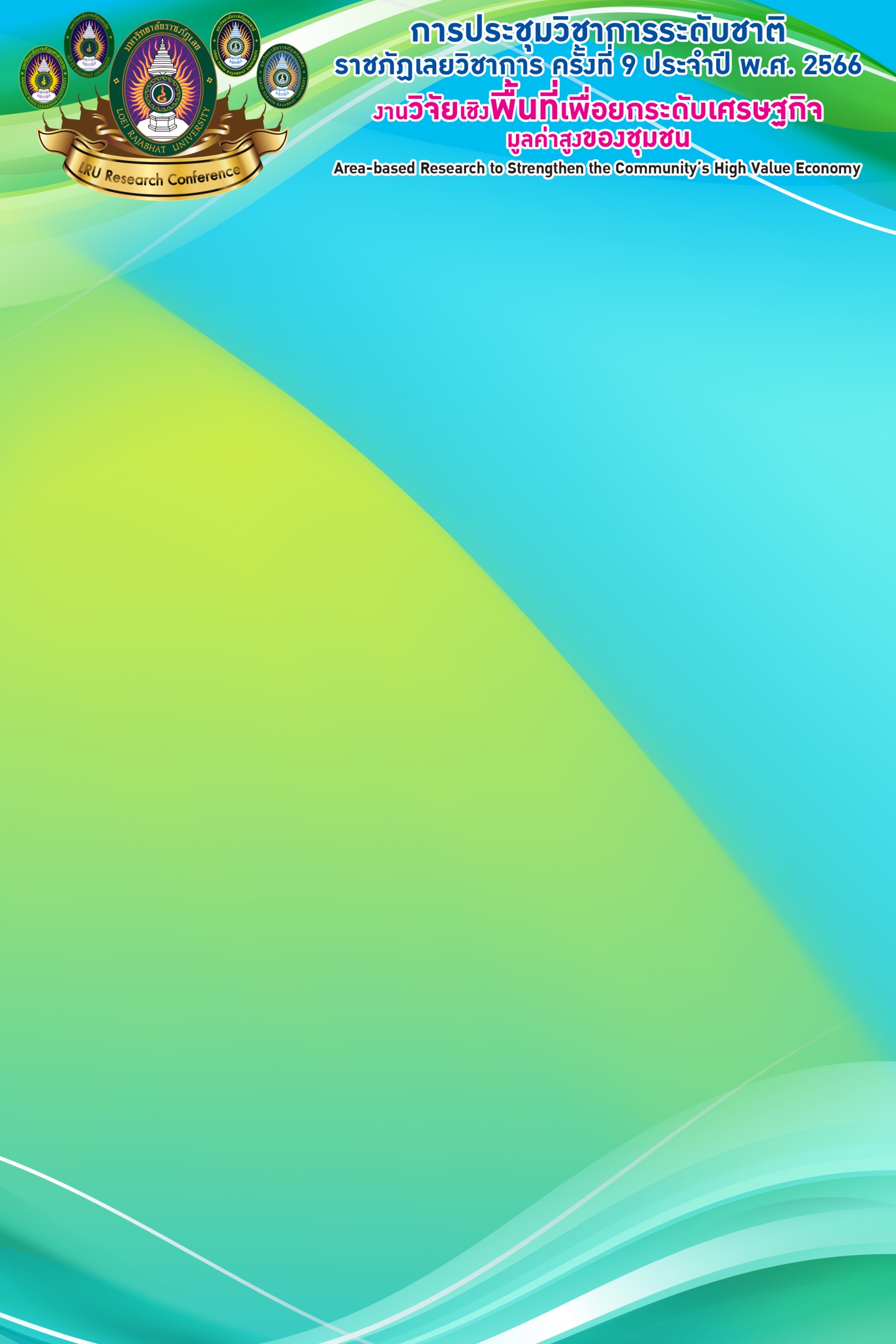 ชื่อเรื่อง (บทความวิชาการ)
ชื่อเจ้าของผลงาน
สังกัด..... ,  Email: ……
ความนำ
                  (เริ่มพิมพ์)
เนื้อหา
                  (เริ่มพิมพ์)
บทสรุป
                  (เริ่มพิมพ์)
เอกสารอ้างอิง
                  (เริ่มพิมพ์)